Kansas Preferred Blue Medicare Advantage 101
January 2020
[Speaker Notes: Welcome to the Kansas Preferred Blue Medicare Advantage 101 Webinar!]
Kansas Preferred Blue Medicare Advantage
Agenda
Welcome
Map (Network Counties)
Member ID Cards
Availity
Policies
Medical Policy Hierarchy
Prior Authorizations
Claim Filing
Appeals
[Speaker Notes: Welcome

Introductions

Housekeeping – Mute phones

Questions – How to send us your questions during the webinar

Webinar available on bcbsks.com under Education & Workshops

Review the Agenda]
Kansas Preferred Blue Medicare Advantage
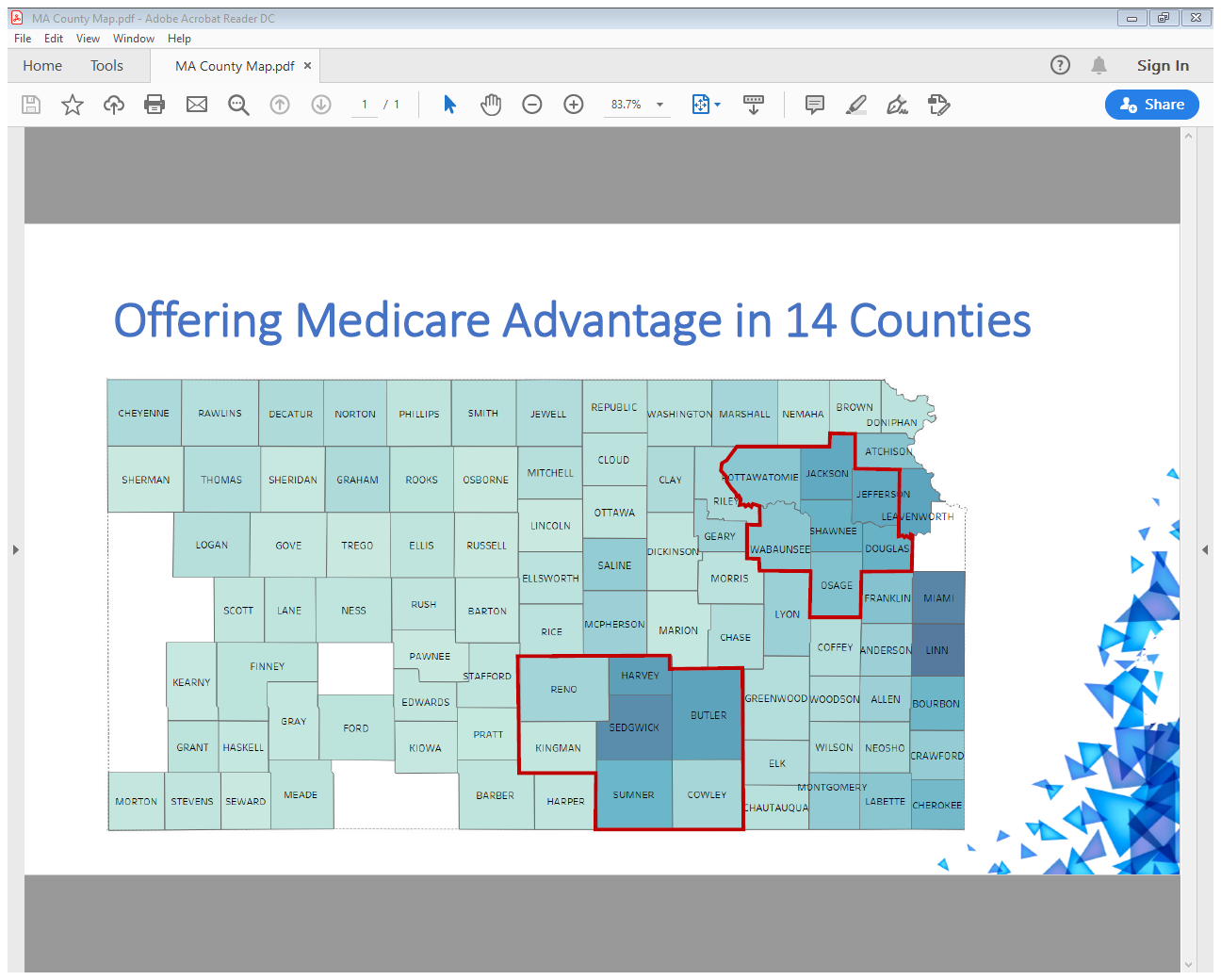 Map
Jasdlfkjs;lkdfj ls;adjfp';slk df
;lsk e ljkw';
[Speaker Notes: 14 Counties :	Jackson
	Pottawatomie
	Shawnee
	Wabaunsee
	Osage
	Douglas
	Jefferson
	Reno
	Harvey
	Butler
	Sedgwick
	Kingman
	Sumner
	Cowley

Territory may be expanded outside of these counties in 2021]
Kansas Preferred Blue Medicare Advantage
Member Card
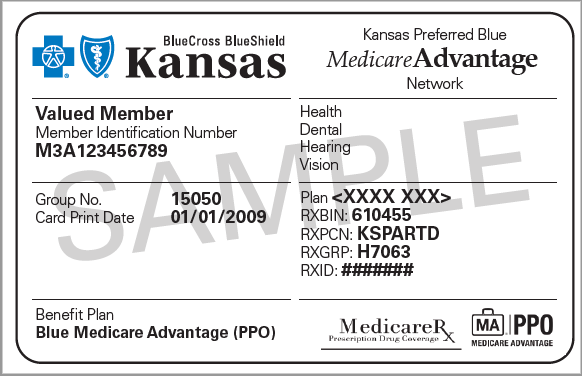 [Speaker Notes: This card is an example of a Standard Plan member identification card]
Kansas Preferred Blue Medicare Advantage
Member Card
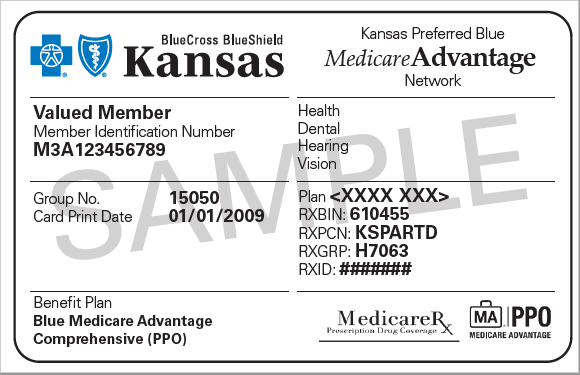 [Speaker Notes: This is an example of a Comprehensive Plan member identification card, indicated in the lower left corner of the card.  This is an optional plan available for purchase by members.]
Kansas Preferred Blue Medicare Advantage
Availity
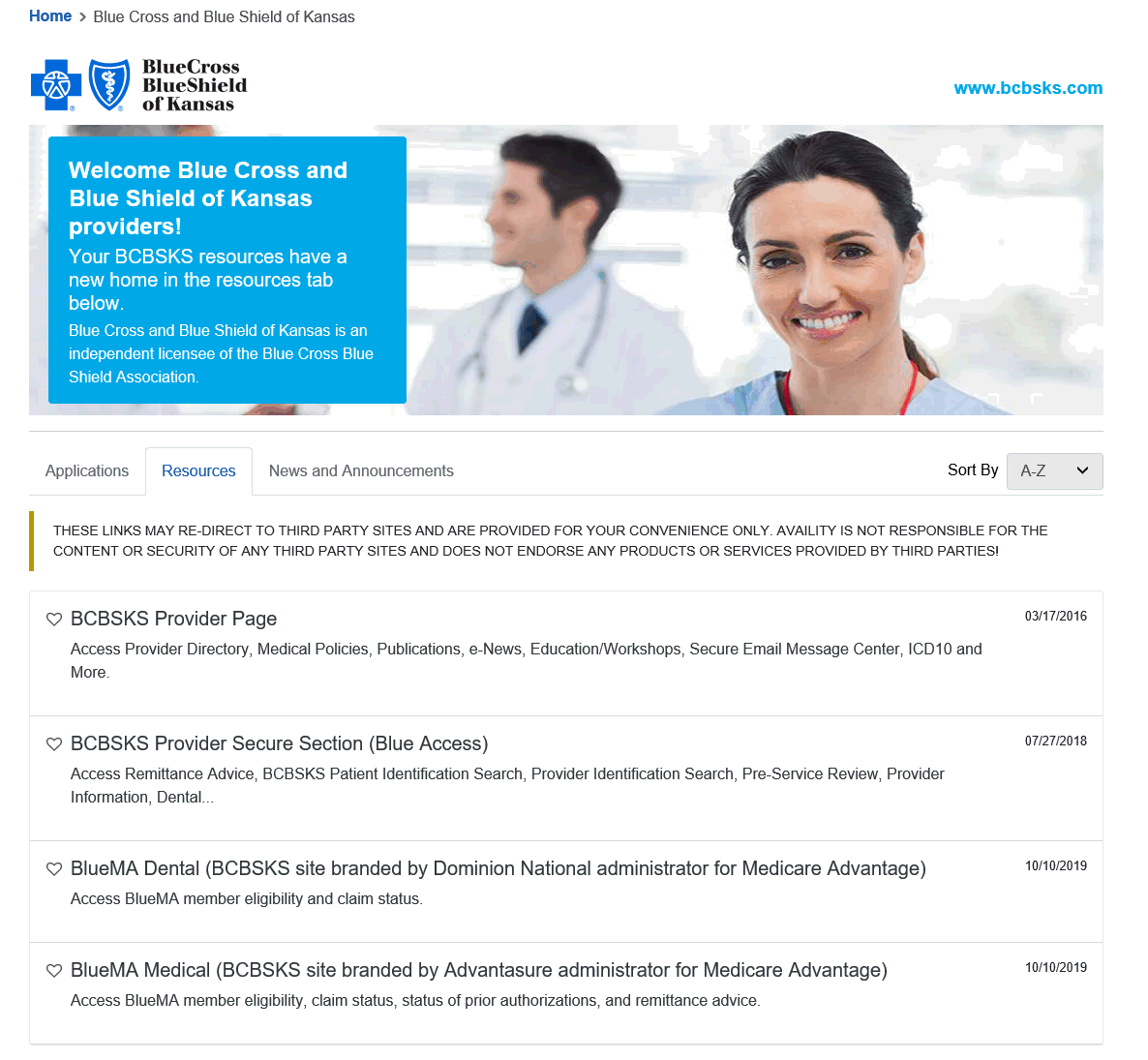 [Speaker Notes: Accessing MA eligibility and claims status is available via Availity through Payer Spaces.]
Kansas Preferred Blue Medicare Advantage
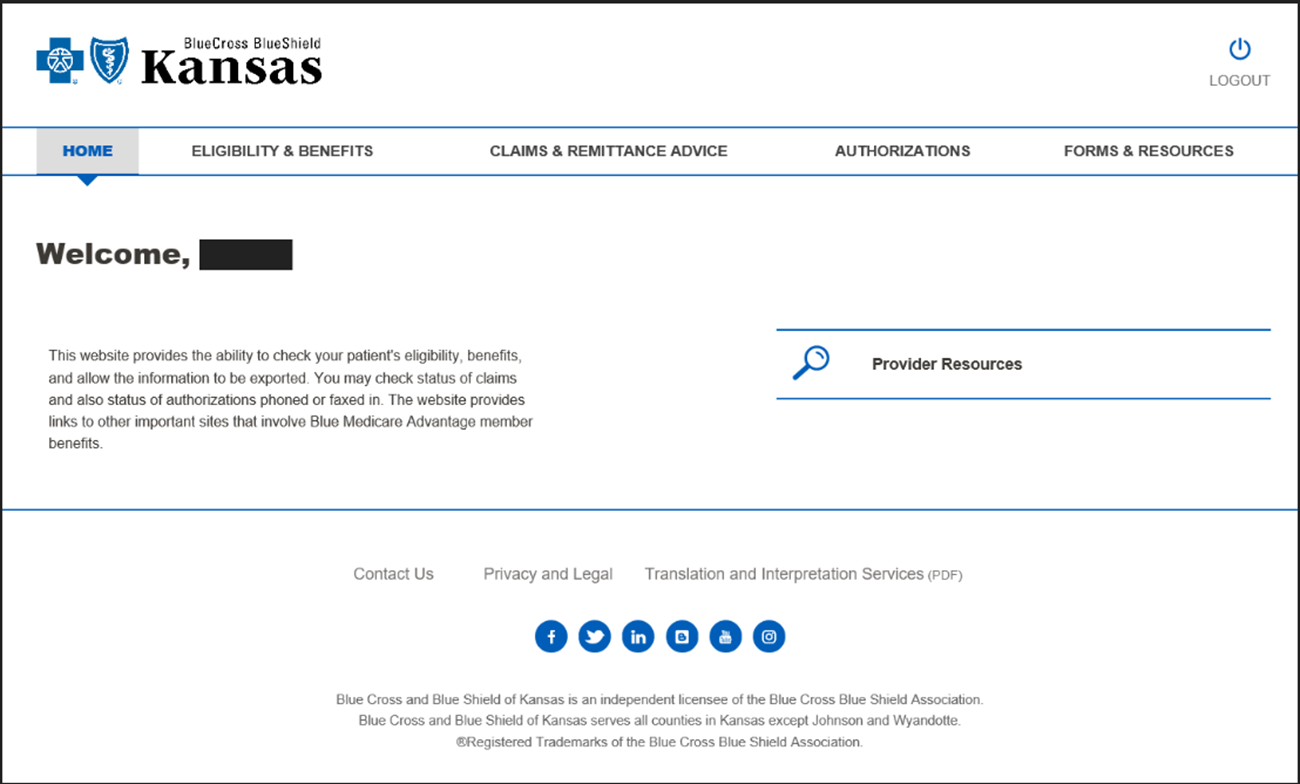 [Speaker Notes: Available from this screen is Eligibility & Benefits, Claims & Remittance, Authorizations, and Forms & Resources (Provider Manual)]
Kansas Preferred Blue Medicare Advantage
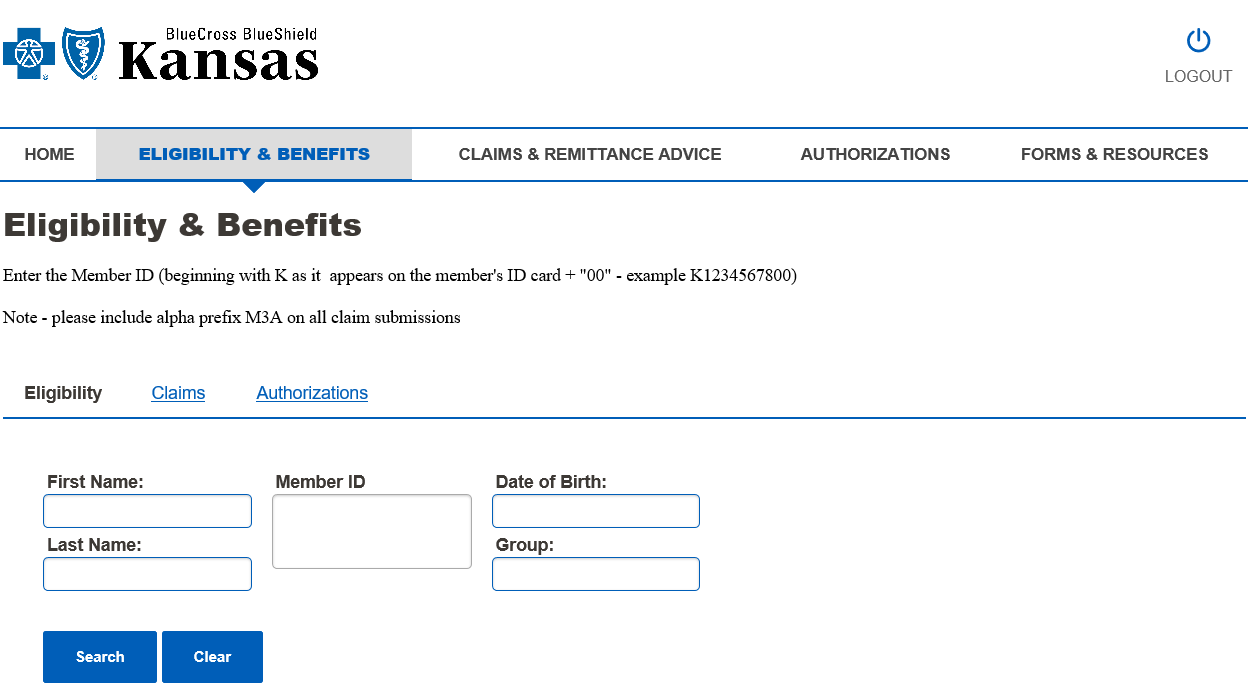 [Speaker Notes: You can search for eligibility with the following:
First Name, Last Name and Date of Birth
Or
The Member ID# listed on the Member's ID Card.  Please note, you will search by member id# by dropping the alpha numeric prefix of "M3A" and adding "00" on the end.]
Kansas Preferred Blue Medicare Advantage
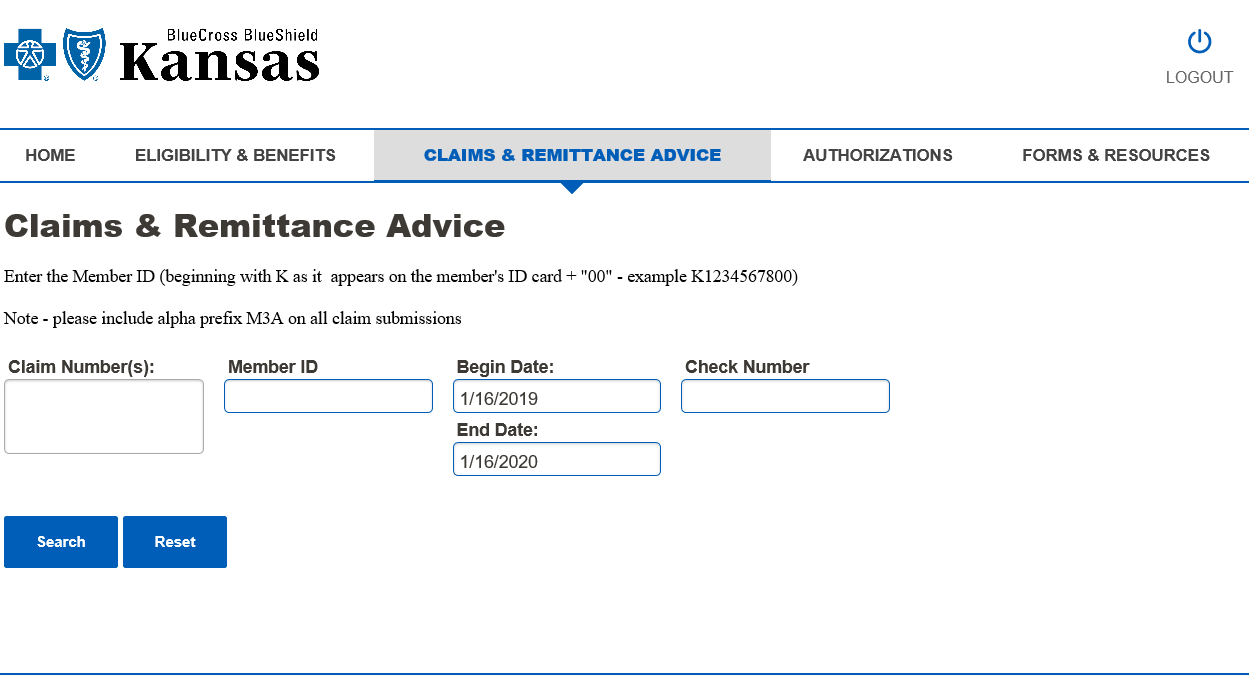 [Speaker Notes: Here you can search for claim status by entering the members ID# (drop the M3A prefix and add "00" to the end) and date of service. 
You can also search by the claim numbers.  You can add multiple claim numbers but each claim number must be on it's own line.

RA's can be accessed using the date ranges or check number.]
Kansas Preferred Blue Medicare Advantage
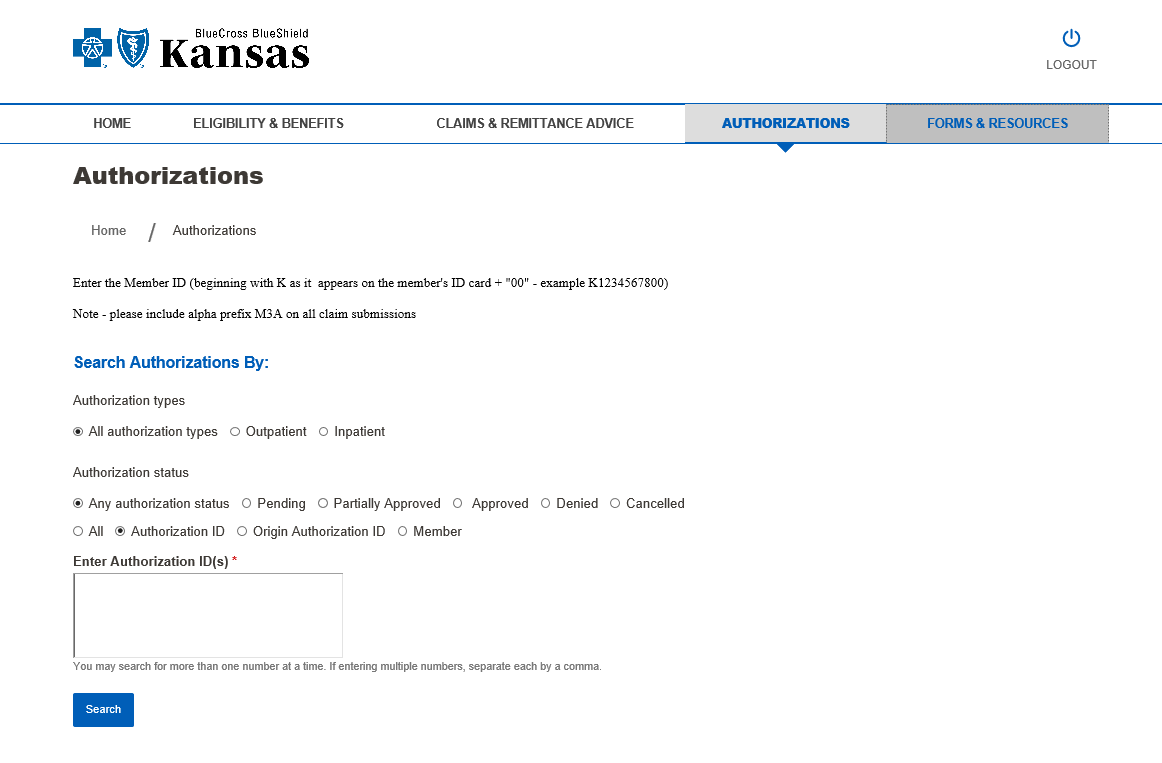 [Speaker Notes: Authorization status can be checked online.  Results will be given to you for your entire facility for either the "Date of Service" or the "Date of Request" and whatever date range you choose.  You can choose to see all authorizations, or you can narrow your search to only authorizations that are:  pended, partially approved, approved, denied or cancelled.

You will be able to check authorizations for a individual member by member ID# (If you do not have the Member ID#, you can search by the member's SSN and or with their first and last name and date of birth)

Authorizations are also able to be checked by the Authorization ID (multiple Authorization IDs can be listed but each number has to be listed on it's own line. 

Point out Forms & Resources Tab-  This tab will take you directly to all the MA Forms and Resources that are available on our website.]
Kansas Preferred Blue Medicare Advantage
Accessing MA Provider Manual/Resources
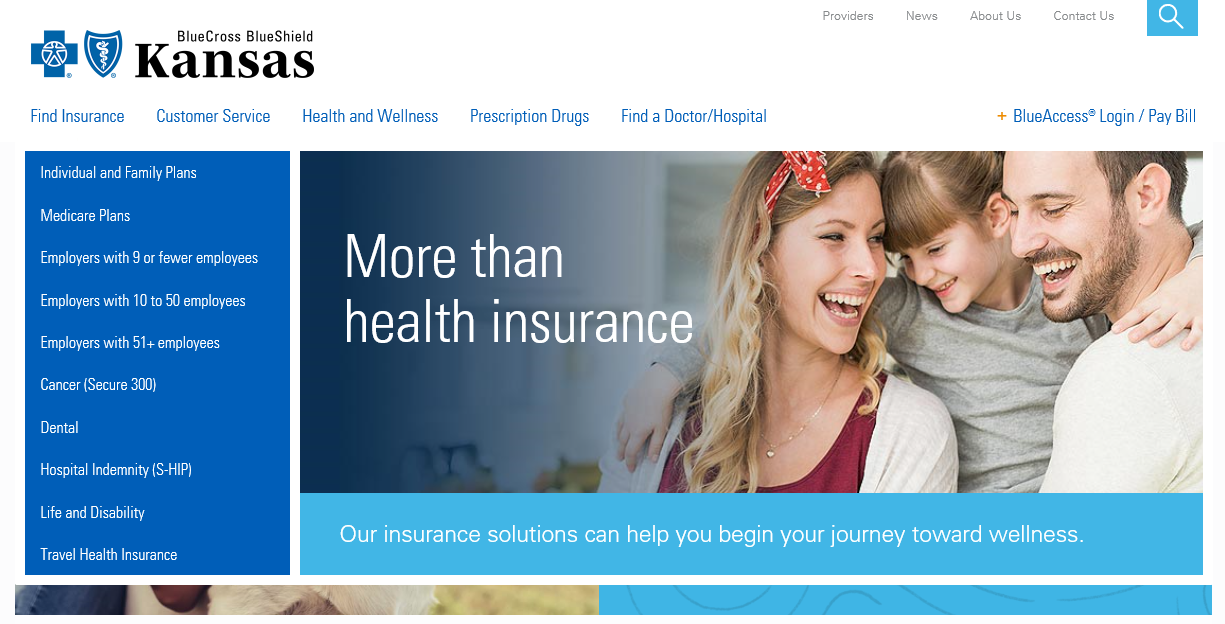 [Speaker Notes: Another way to access the Medicare Advantage Provider Manual, Forms and Resources is to visit our website- www.bcbskss.com and select "Providers" in the upper right hand corner of the website.]
Kansas Preferred Blue Medicare Advantage
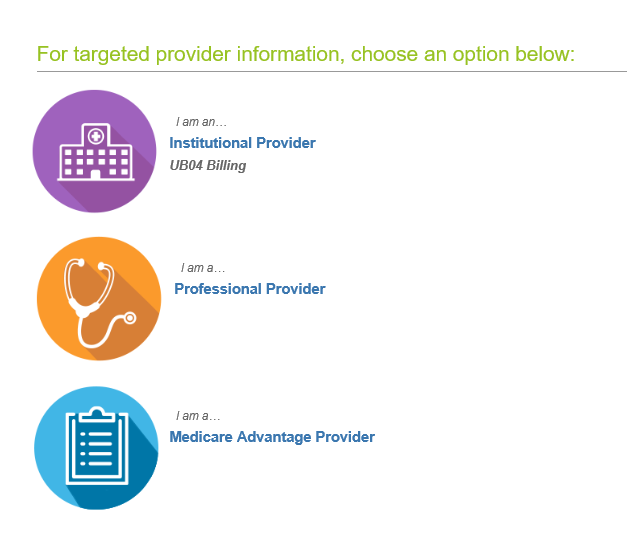 [Speaker Notes: Select "I am a…. Medicare Advantage Provider"]
Kansas Preferred Blue Medicare Advantage
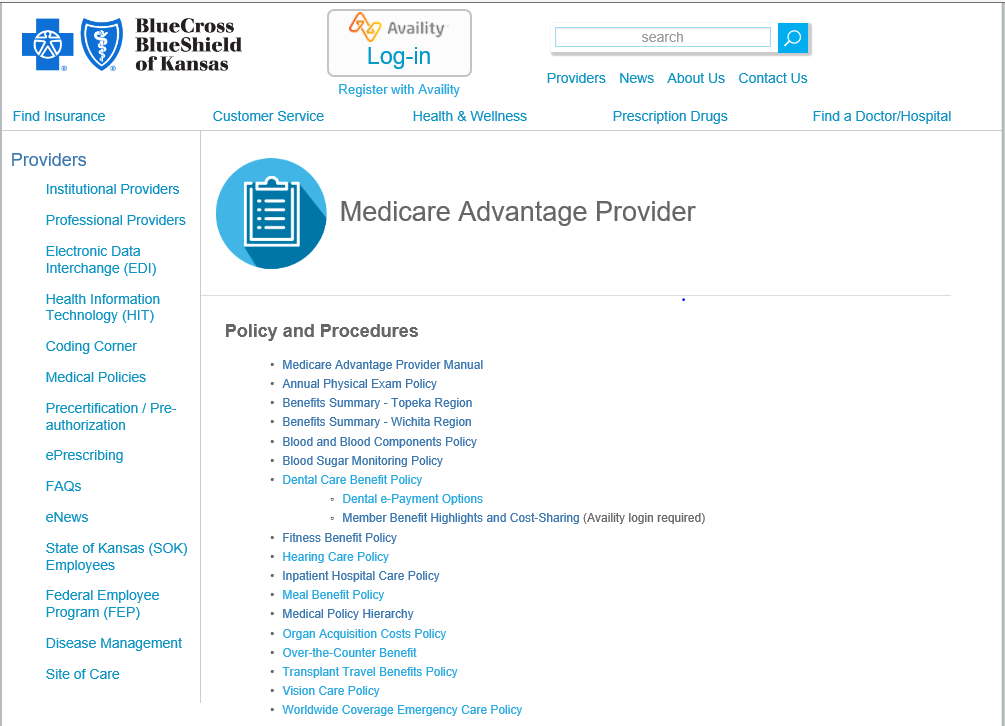 [Speaker Notes: In addition to being able to access the Medicare Provider Manual you can also access:
	Policies and Procedures
	Medical Management Resources
	Education (Newsletters & Webinars)
	Forms]
Kansas Preferred Blue Medicare Advantage
Policies
Annual Physical Exam

Blood & Blood Components

Blood Sugar Monitoring (A1C claim filing requirement)

Inpatient Hospital Care
[Speaker Notes: There are several polices on the website, however, we are addressing these 4 specifically.  For more detiled information, please see the Policy and Procedure section of the website. 

Annual Physical Exam:  Medicare Advantage pays for an annual physical exam with no cost share to the member


Blood & Blood Components:  BCBSKS will pay for the first 3 pints of blood beginning with the cost of the 1st pint of whole blood whether provided in an inpatient or outpatient setting.


Blood Sugar Monitoring:  When billing the HgbA1c lab test CPT codes 83036 and 83037, providers must also bill the associated CPT Category II code that represents the result of the test in the form of a range of values. Blue Cross and Blue Shield of Kansas (BCBSKS) will not reimburse physician offices for lab services performed for Blue Medicare Advantage members without submission of the appropriate CPT II code. 

Inpatient Hospital Care:  BCBSKS will provide at least the same level of benefit coverage as Original Medicare (Part A and Part B) and may provide enhanced benefits beyond the scope of Original Medicare within a single health care plan.   This policy addresses:  Guidelines for an inpatient hospital stay, what Original Medicare would cover, conditions of payment, reimbursement, member benefits for inpatient care, and billing instructions.]
Kansas Preferred Blue Medicare Advantage
Medical Policy Hierarchy
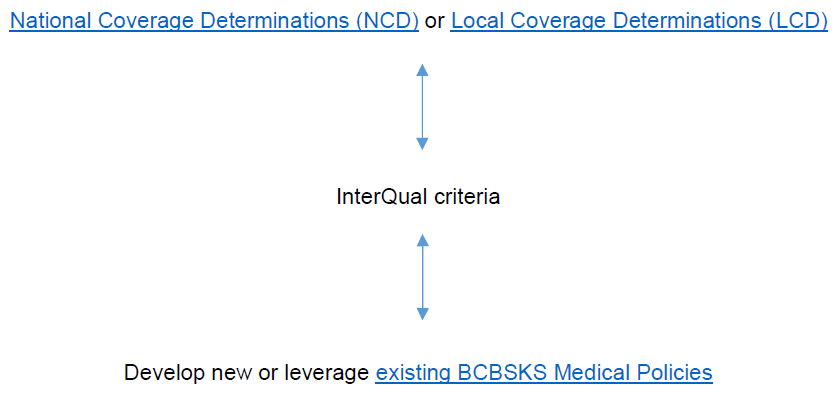 [Speaker Notes: BCBSKS will first reference existing National Coverage Determinations (NCD) or Local Coverage Determinations (LCD). If neither of these exist, BCBSKS will reference InterQual criteria, if available. If there no InterQual criteria is available for the service, BCBSKS will develop a medical policy or leverage internal existing medical policies.]
Kansas Preferred Blue Medicare Advantage
Prior Authorization
What services will require prior authorization for Medicare Advantage members?
What services will require prior authorization for Medicare Advantage members?
Inpatient Admissions
Acute Care
Rehabilitation
Skilled Nursing Facilities
Long-Term Acute Care
Mental Health/Substance Abuse
Inpatient Admissions
Acute Care
Rehabilitation
Skilled Nursing Facilities
Long-Term Acute Care
Mental Health/Substance Abuse
Kansas Preferred Blue Medicare Advantage
How do I submit a prior authorization?
How do I submit a prior authorization?
Inpatient Admissions
Acute Care
Rehabilitation
Skilled Nursing Facilities
Long-Term Acute Care
Inpatient Admissions
Acute Care
Rehabilitation
Skilled Nursing Facilities
Long-Term Acute Care
Inpatient Admissions
Mental Heath/ Substance Abuse
Inpatient Admissions
Mental Heath/ Substance Abuse
Kansas Preferred Blue Medicare Advantage
How can I check the statusof a Prior Authorization?
How can I check the statusof a Prior Authorization?
All inpatient mental health/substance abuse is completed by New Directions Behavioral Health status can be checked on WebPass.
Kansas Preferred Blue Medicare Advantage
What are the time frames for obtaining a Prior Authorization?
What are the time frames for obtaining a Prior Authorization?
[Speaker Notes: Retro- Authorization will be reviewed on a case by case basis.]
Kansas Preferred Blue Medicare Advantage
Claim Filing
Submit electronic claims to BCBSKS, Payer ID 47163

Submit paper claims to:
Kansas Preferred Blue Medicare Advantage
P.O. Box 239
Topeka, KS 66629

Non-Kansas providers, file with the local Blue plan

Timely filing
[Speaker Notes: No changes as far as who and where you submit your claims to.  


Timely filing – 365 days after the date on which the services were provided. Whenever the last day for timely filing of a claim falls on a Saturday, Sunday, Federal non-workday or legal holiday, the claim will be considered filed timely if it is filed on the next workday.]
Kansas Preferred Blue Medicare Advantage
Pre and Post-Service Appeals & Payment Disputes
First-Level 
Call Provider Services
Submit within 60 days of the initial determination
Pre-Service appeals will be reviewed and responded to within 30 days of receipt
Post-Service appeals will be reviewed and responded to within 60 days of receipt
[Speaker Notes: Additional appeals rights are outlined in Chapter 15 of the Medicare Advantage Provider Manual.]
Kansas Preferred Blue Medicare Advantage
Contact Information
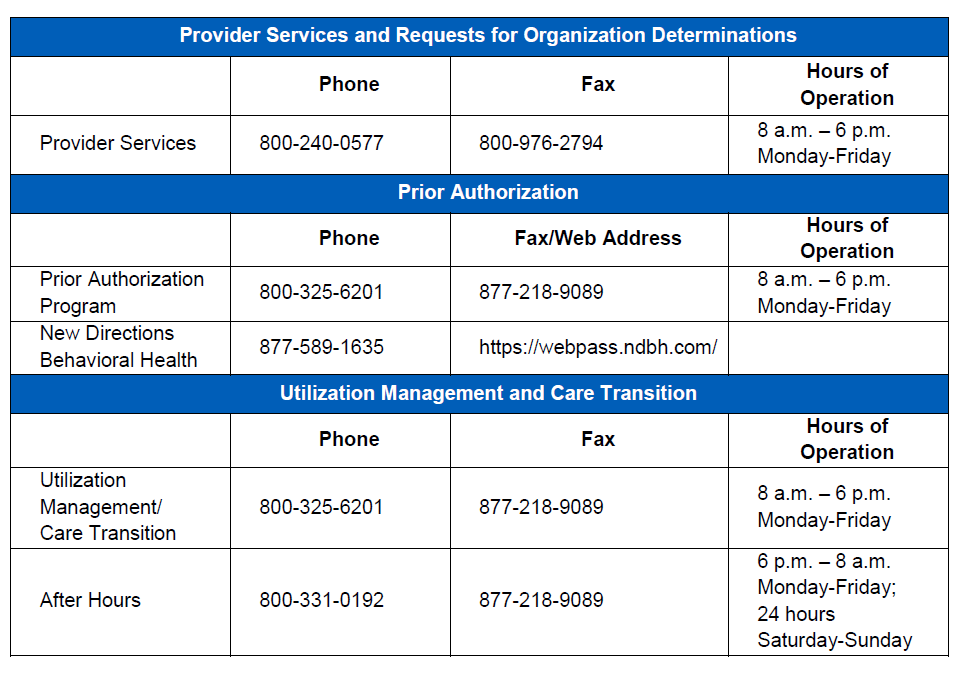 [Speaker Notes: Contact information is found in Chapter 2: General Information in the Medicare Advantage Provider Manual 

Please note, there is an after hours number for prior authorizations.]
Jessica L. Moore
Education and Communication Coordinator, Institutional Provider Relations
785-291-7236
Jessica.moore@bcbsks.com